Srce za zajednicuGodina dana novog akademskog oblaka
Ivan Marić, ravnatelj Srca
Prisjetimo se
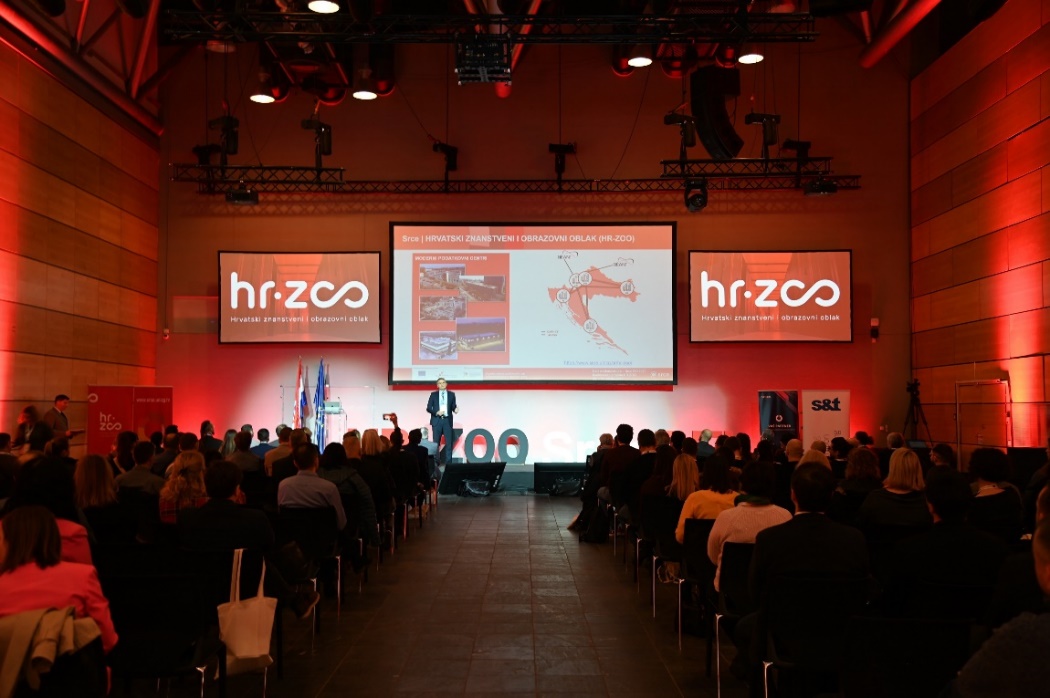 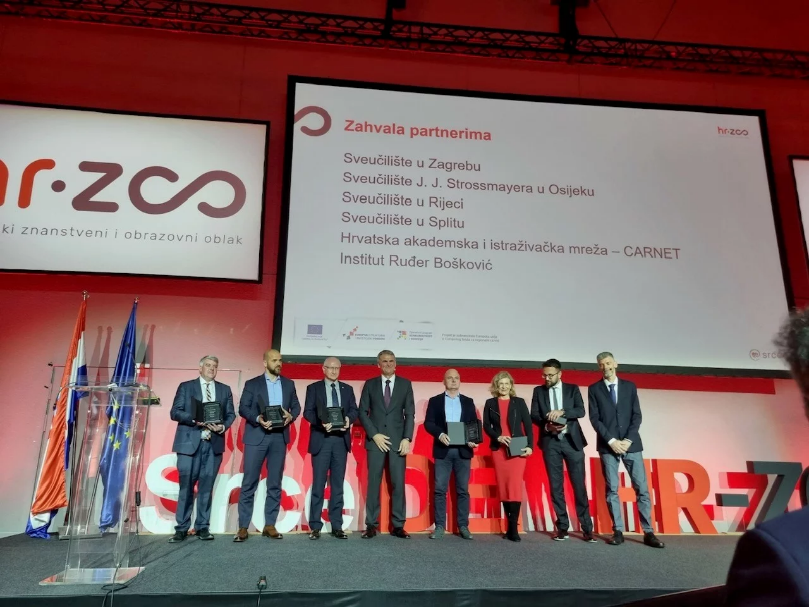 28. ožujka 2023. godine puštena je u rad 
nova generacija e-infrastrukture
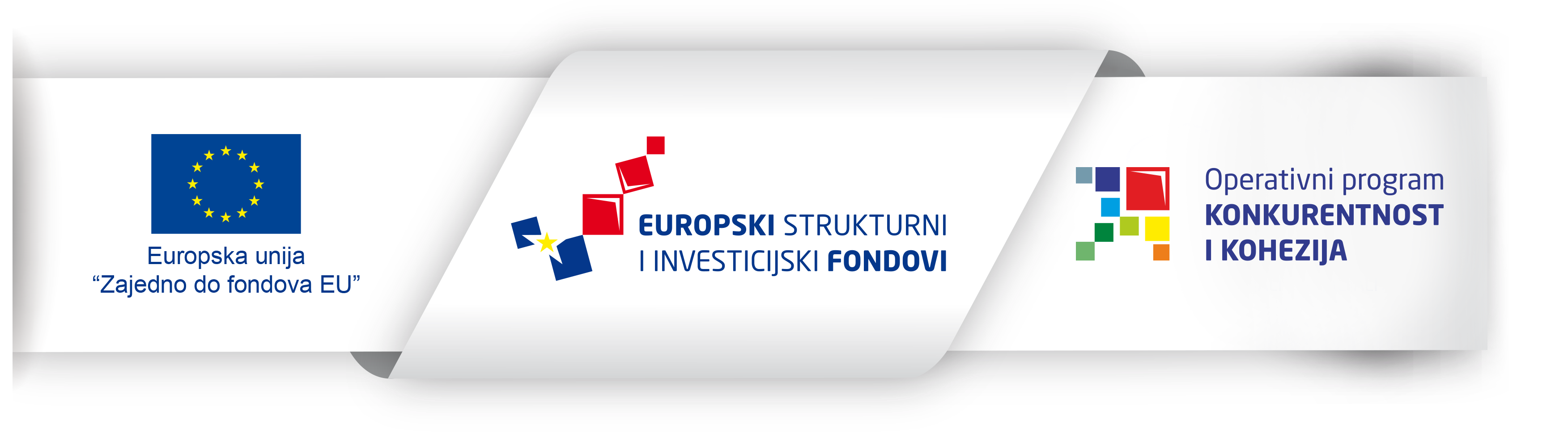 Podatkovni centri HR-ZOO i mrežna povezanost
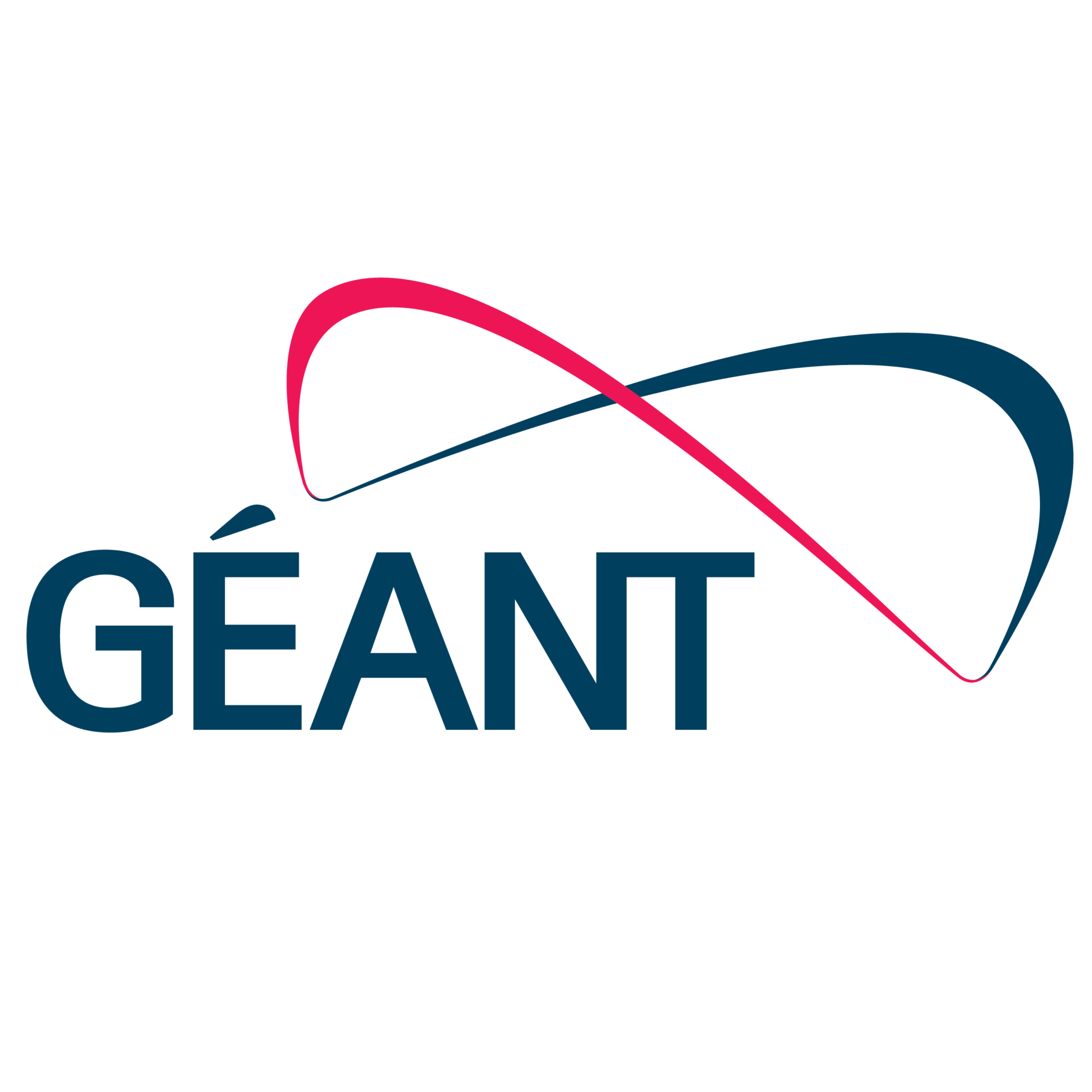 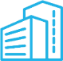 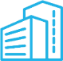 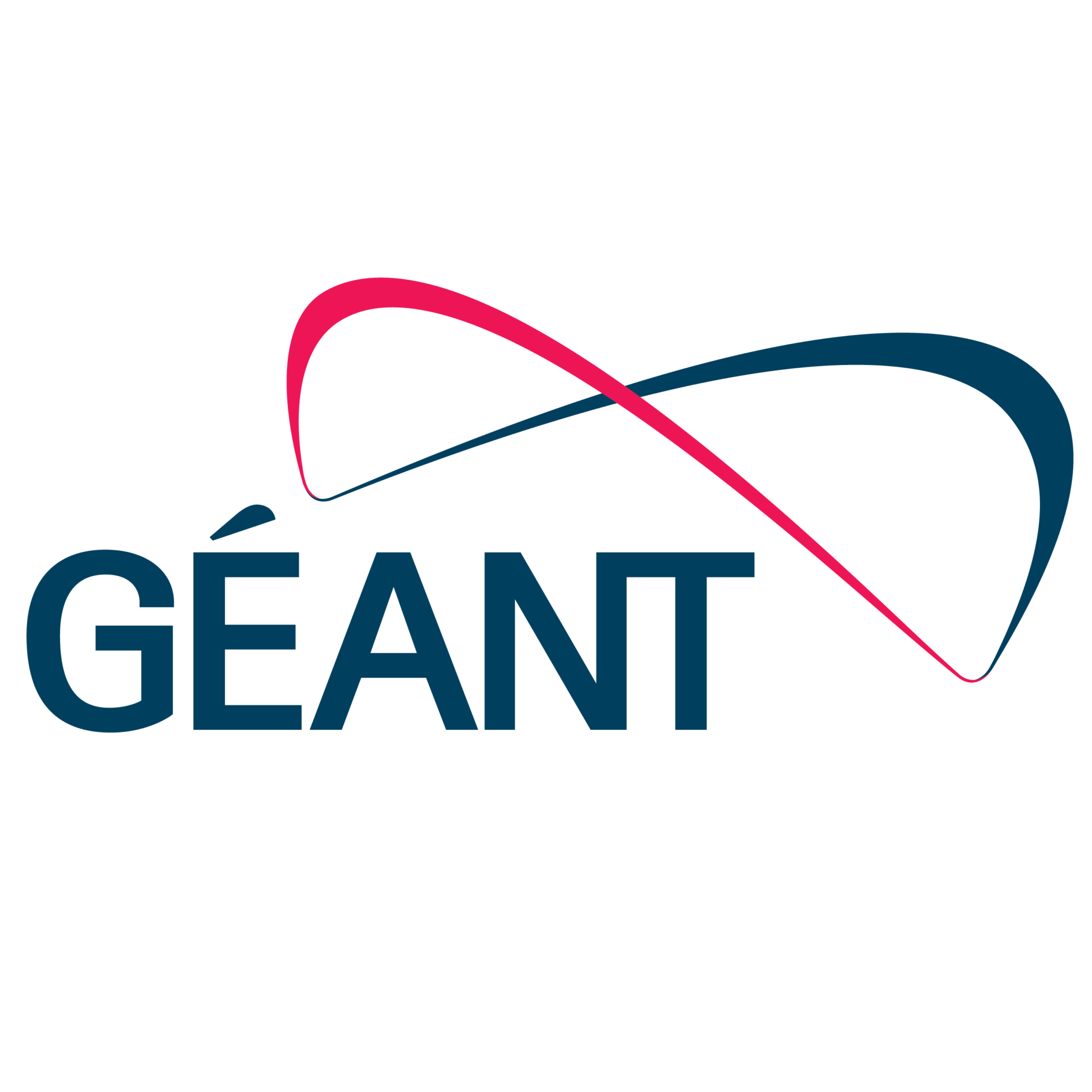 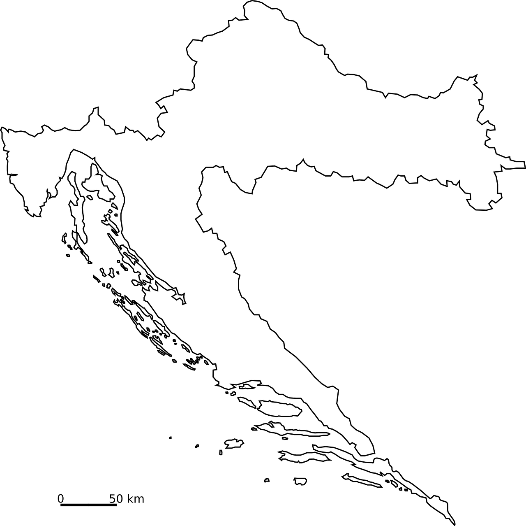 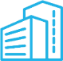 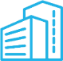 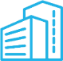 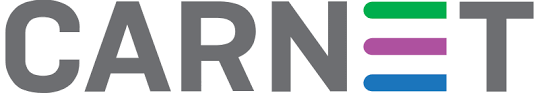 HR-ZOO
[Speaker Notes: HR-ZOO represents a new generation of national e-infrastructure consisting of advanced computing and storage resources located in five data centres in four university cities, along with several associated digital services. Data centres have been connected with network capacities of 100 Gbit/s (upgrade the backbone of the national academic and research network CARNET). By connecting to the GEANT PoP, the national e-infrastructure connects to e-infrastructures in Europe and the world.]
Virtualni podatkovni centri
115 ustanova
1000+
redundantnih virtualnih poslužitelja
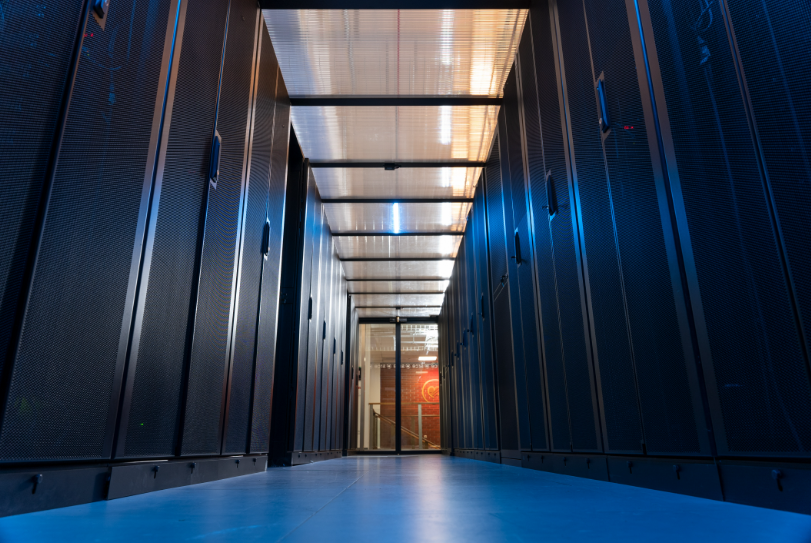 visoka pouzdanost svih resursa
Štampar
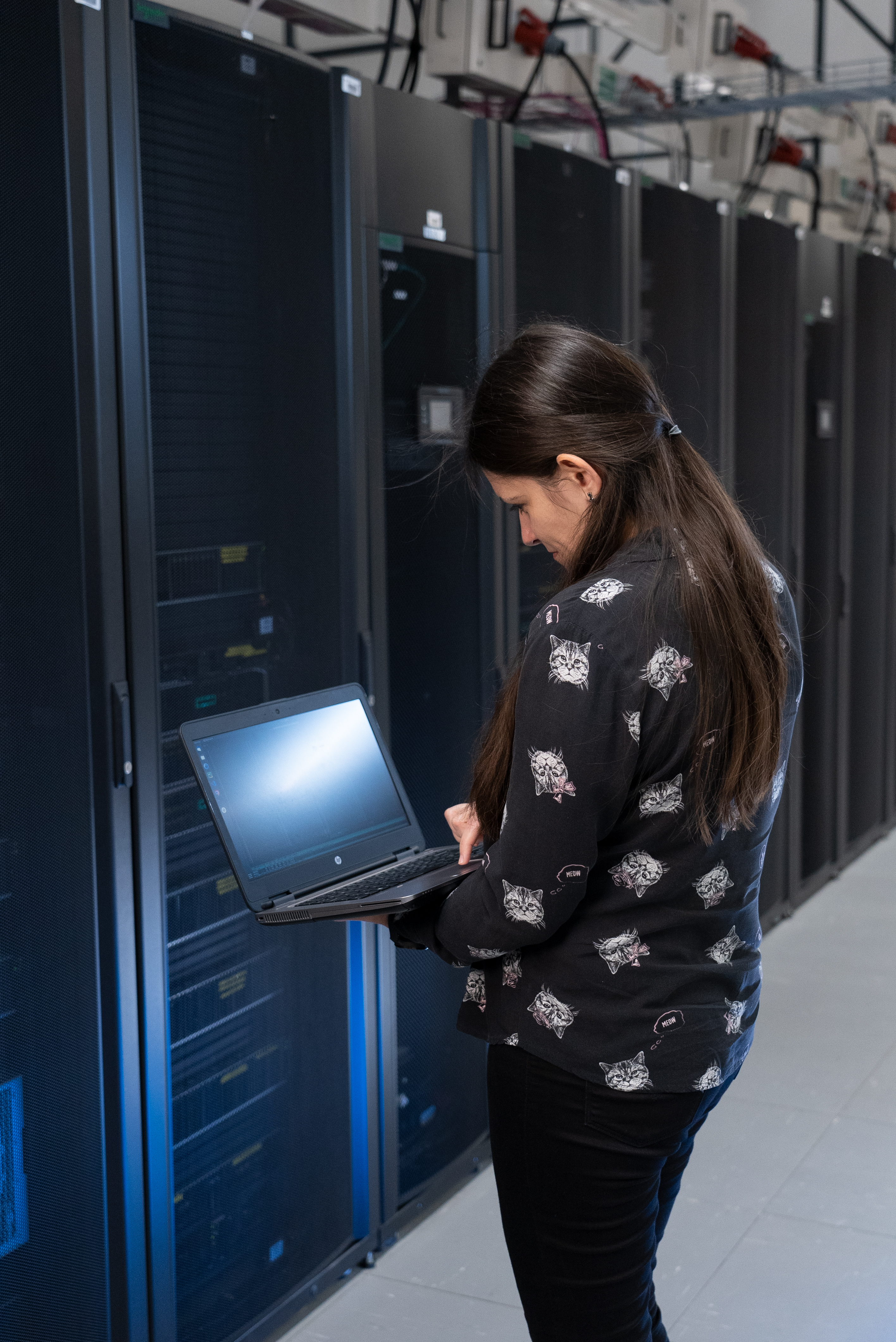 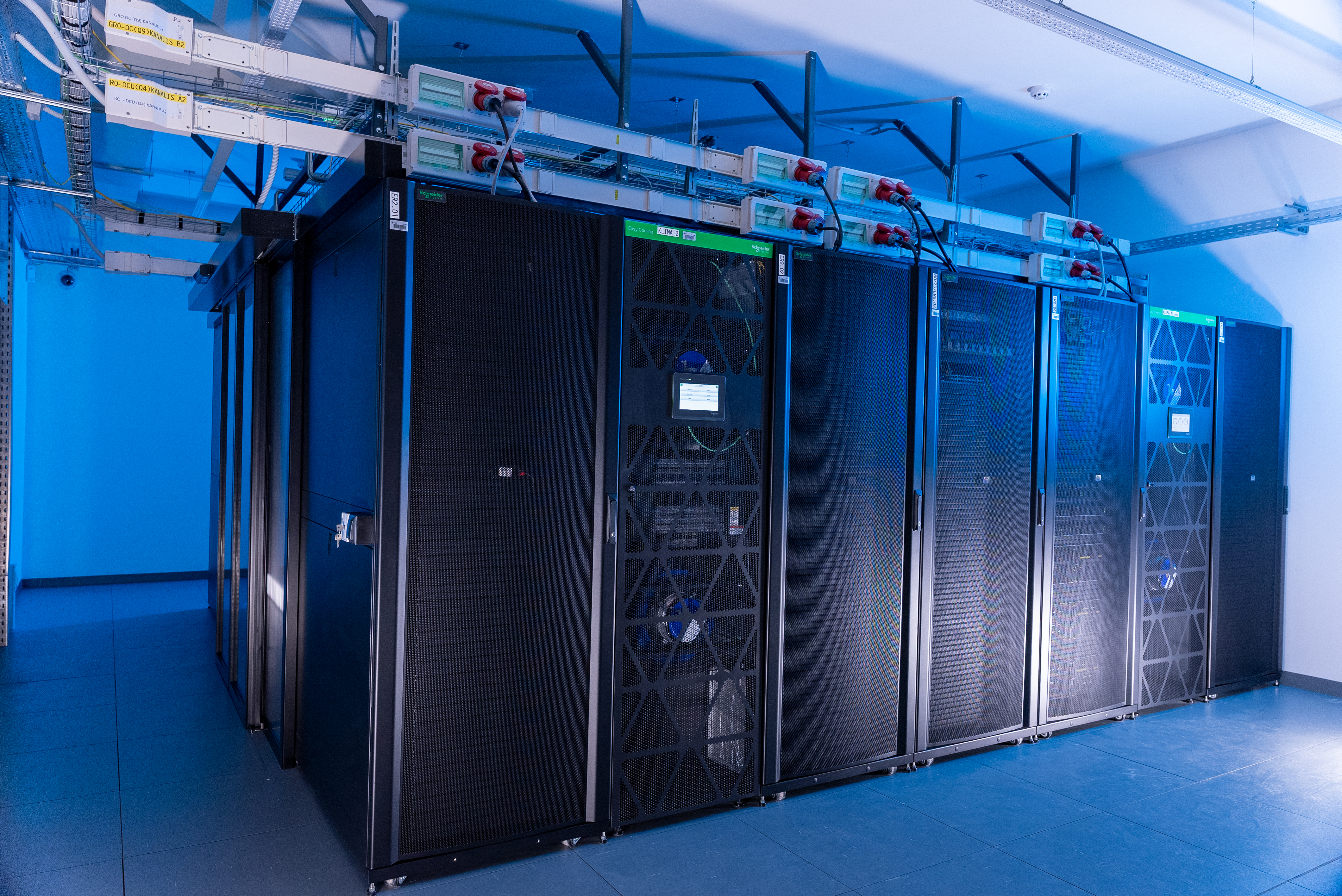 1800 
planirani kapacitet redundantnih 
virtualnih 
poslužitelja 
10 PB 
kapacitet diskovnih spremišta
4 
geografski udaljene lokacije
virtualni podatkovni centri
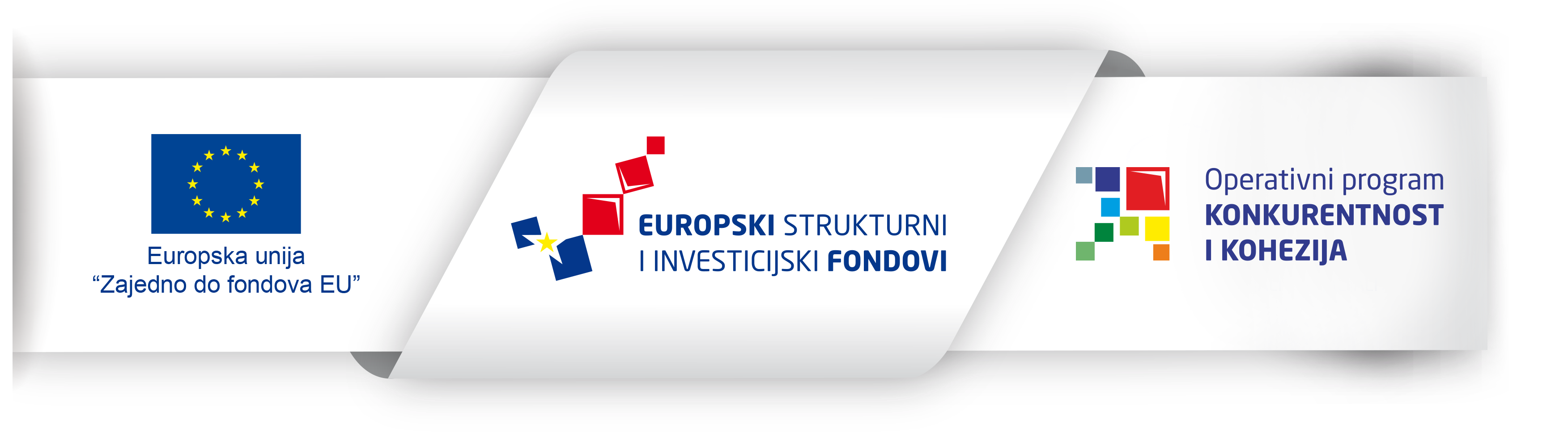 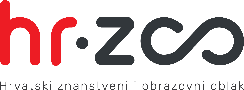 Resursi i usluga Napredno računanje
200+ projekata
11.000+ CPU jezgri
Padobran
Galaxy,
 Jupyter
400+ korisnika
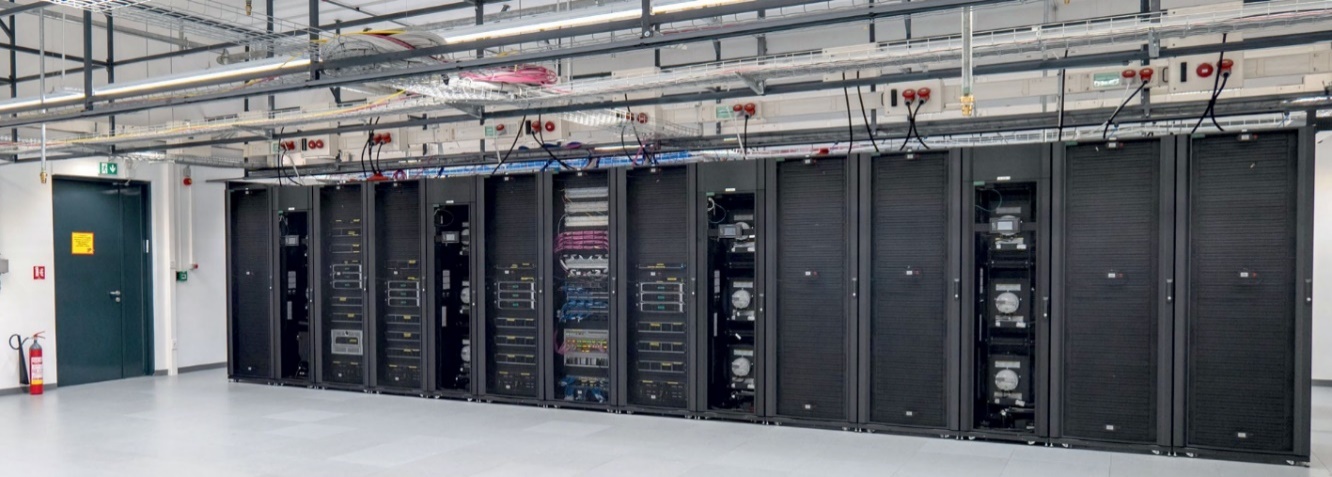 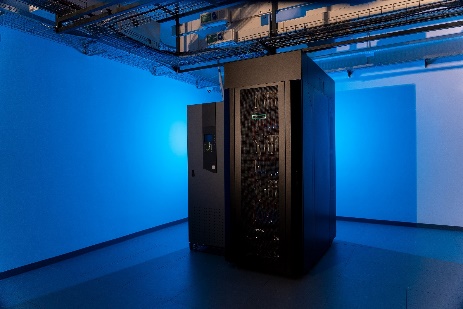 specijalizirana podrška
e-znanstvenika
Hrvatska je dobila 
prvo petaskalarno superračunalo
za provedbu zahtjevnih istraživačkih
projekata
Napredno 
računanje
 u oblaku
Vrančić
Supek
vrhunska računalna okolina 1,25 PFLOPS-a
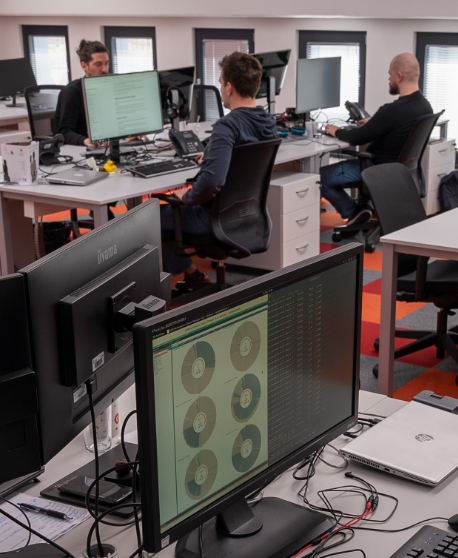 virtualni poslužitelji u oblaku za potrebe zahtjevnih aplikacija
100+ znanstvenih aplikacija
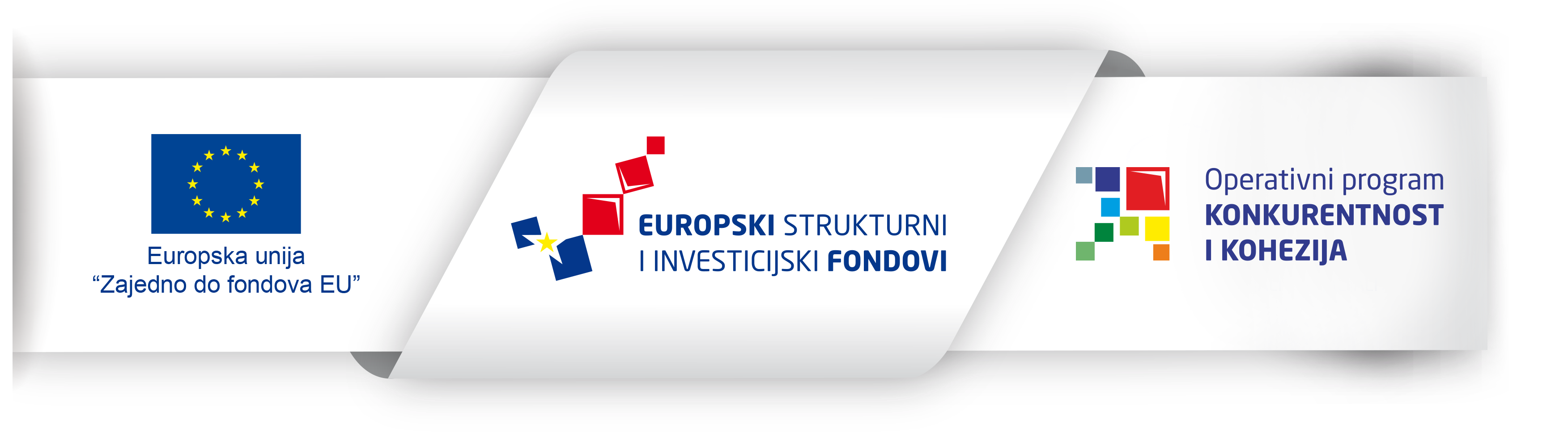 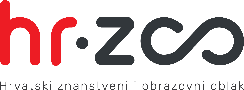 Hrvatski centar kompetencija za HPC
savjetovanje vezano za uporabu HPC resursa
77 održanih edukacija
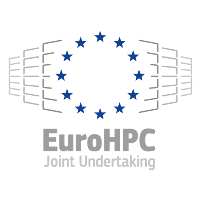 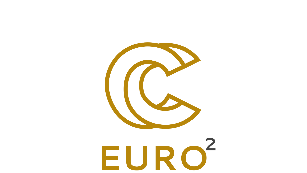 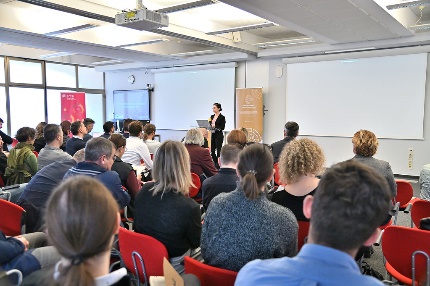 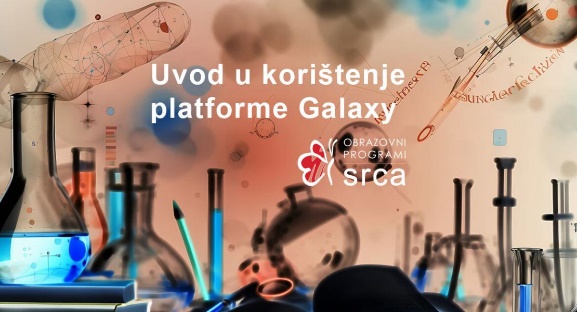 stjecanje kompetencija u području HPC/HPDA/AI
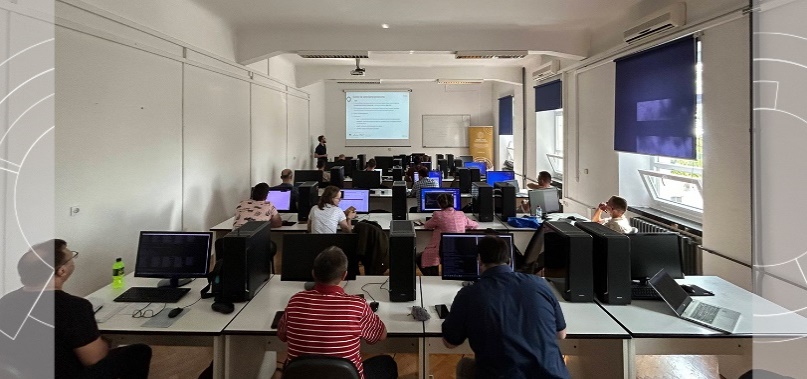 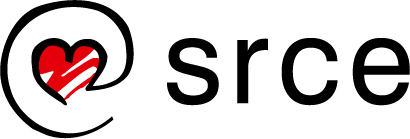 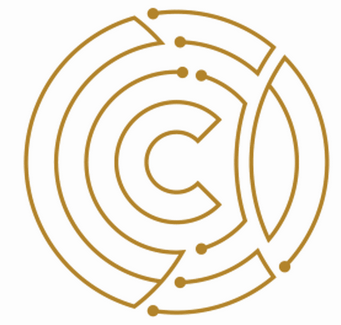 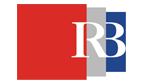 19
tvrtki korisnika usluga
7
javnih ustanova korisnika
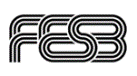 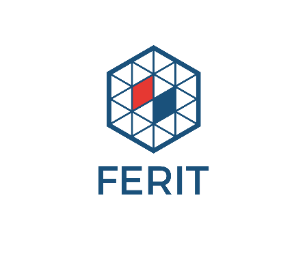 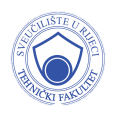 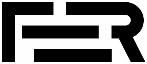 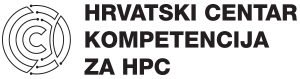 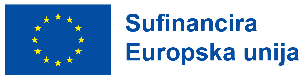 Podatkovna infrastruktura i usluge
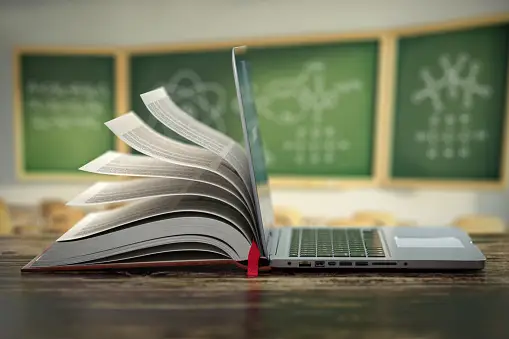 170+ institucijskih repozitorija
na domeni ustanove
~203 TB podataka
179 projekata
326 
PUP-ova
620+ korisnika
257.000+ 
objekata
pohrana podataka tijekom istraživanja
trajna pohrana podataka
82.000+ ORCID identifikatora
540+  časopisa
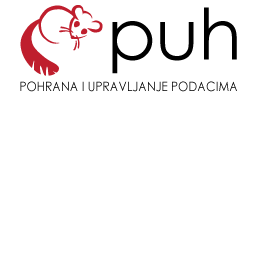 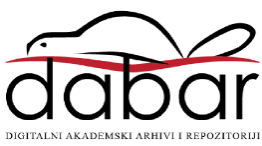 znanstveni i stručni časopisi u OA
177
skupova podataka
15.000.000 
datoteka
293.000+ radova u otvorenom pristupu
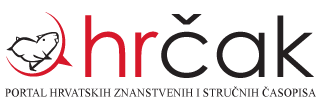 Informacijski sustav znanosti RH
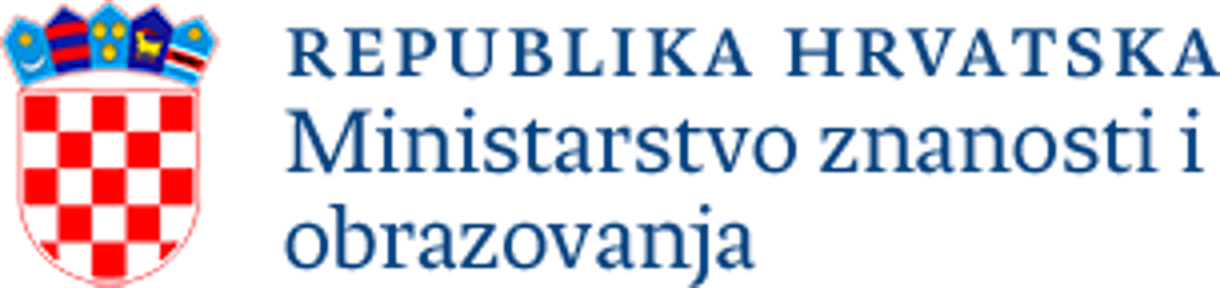 Croatian Research Information System (CroRIS)
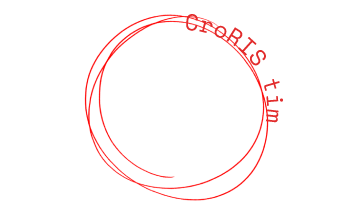 9.100+ projekata
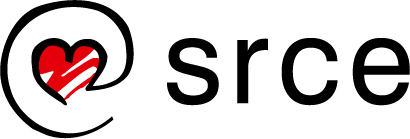 35.000+ korisnika
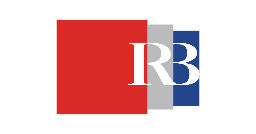 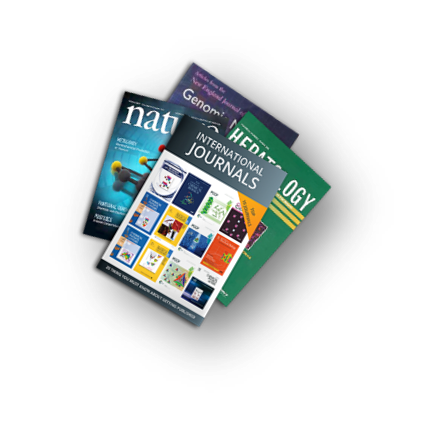 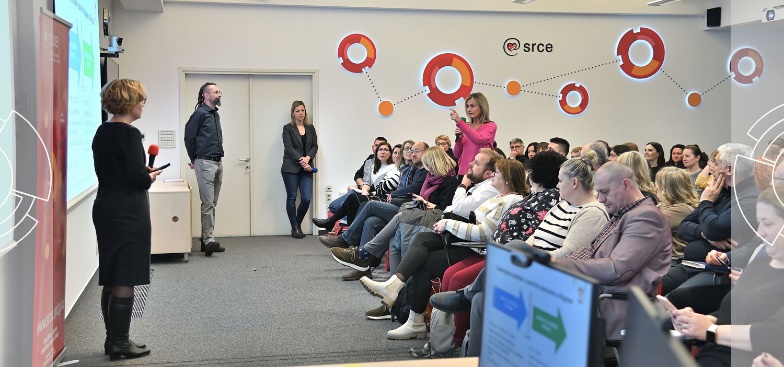 promovira otvorenu znanost
ustanoveosobe
projekti
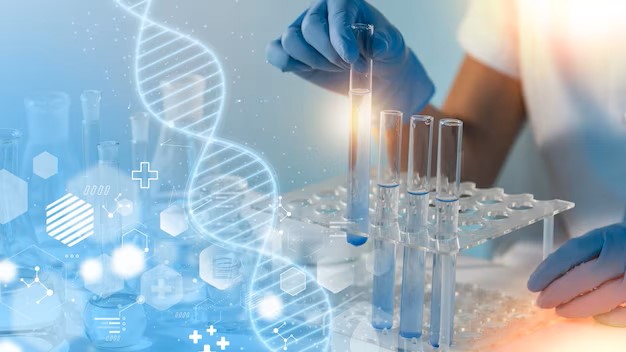 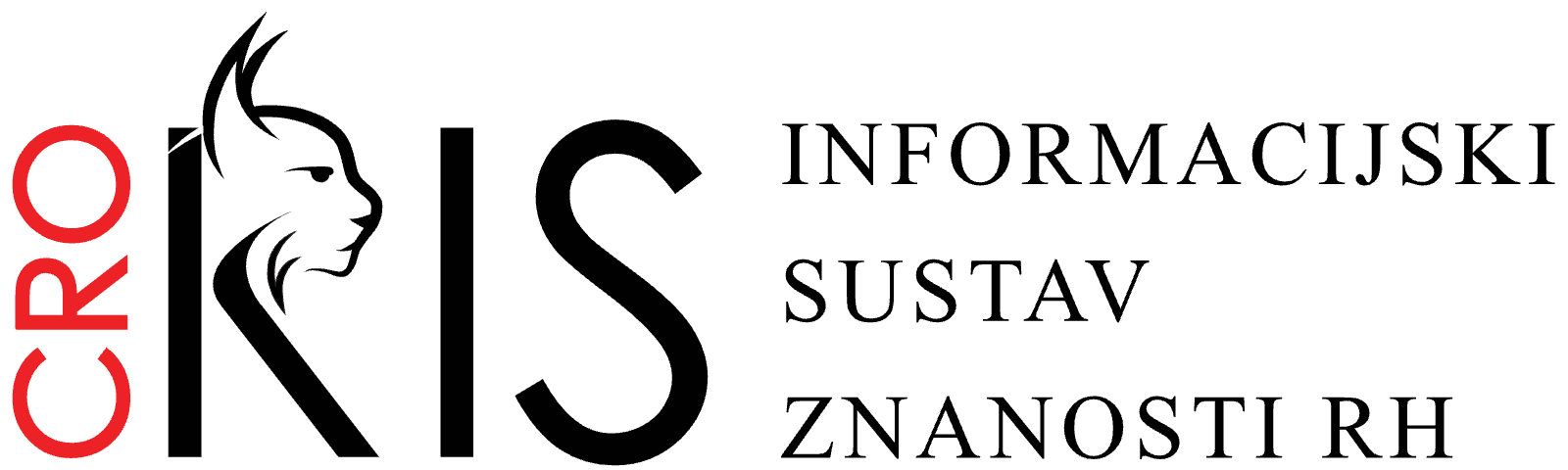 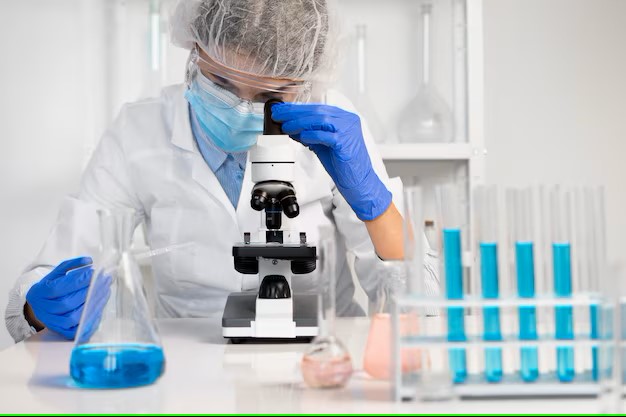 130 visokih učilišta
patenti i proizvodi
časopisi
događanja
podrška je u odlučivanju na svim razinama
osigurava pouzdane informacije
815.000+ publikacija
CROSBIoprema i usluge
Crosmos
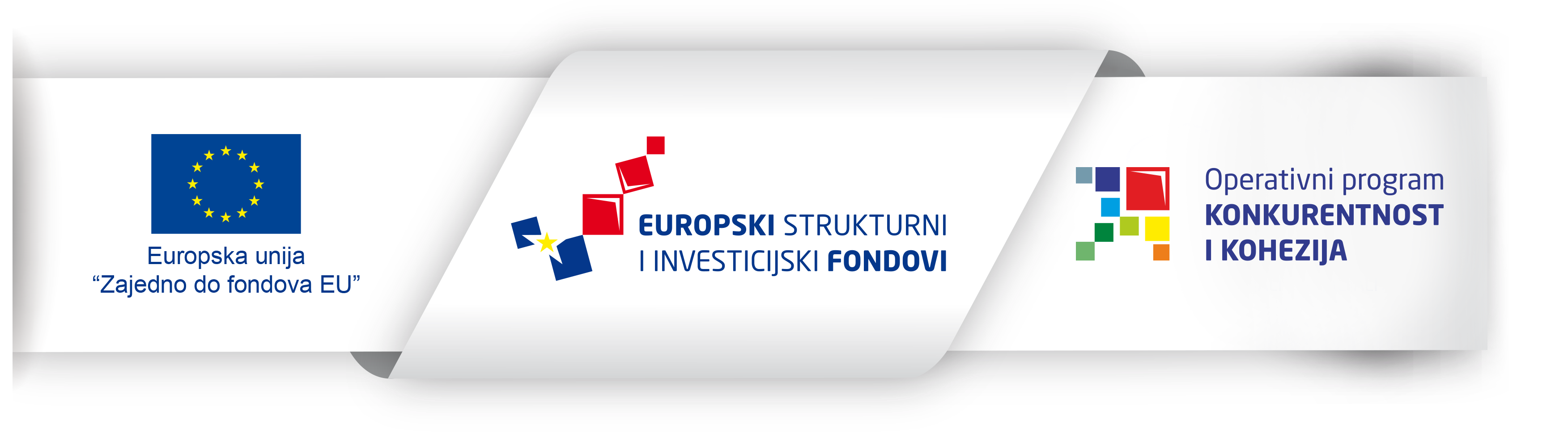 Podrška za otvorenu znanost i istraživanje
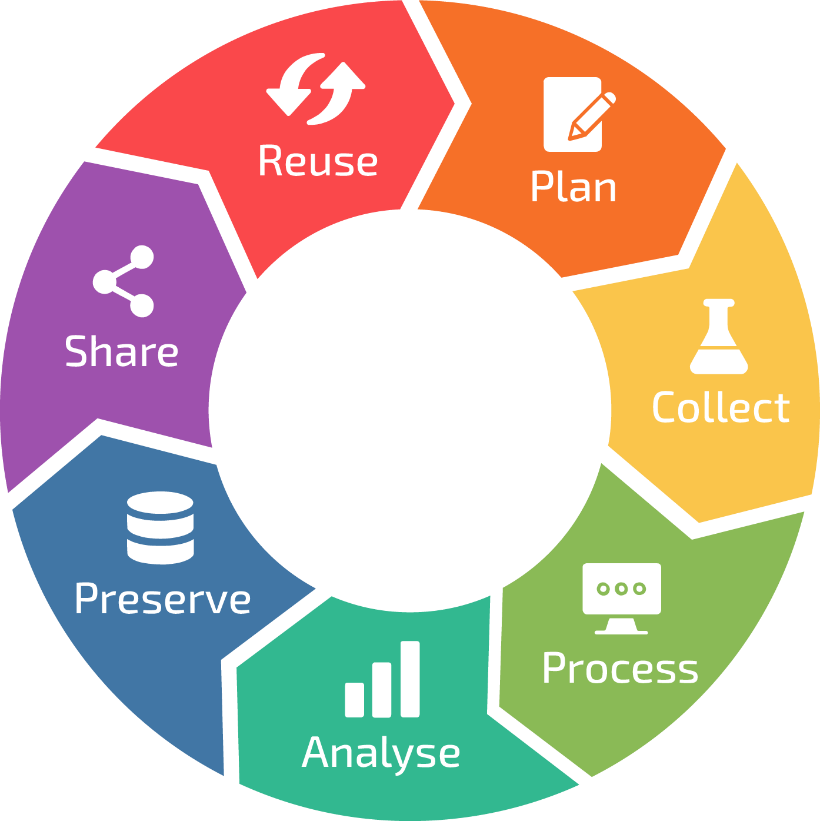 Korištenje
INFORMACIJSKA PODRŠKA
Planiranje
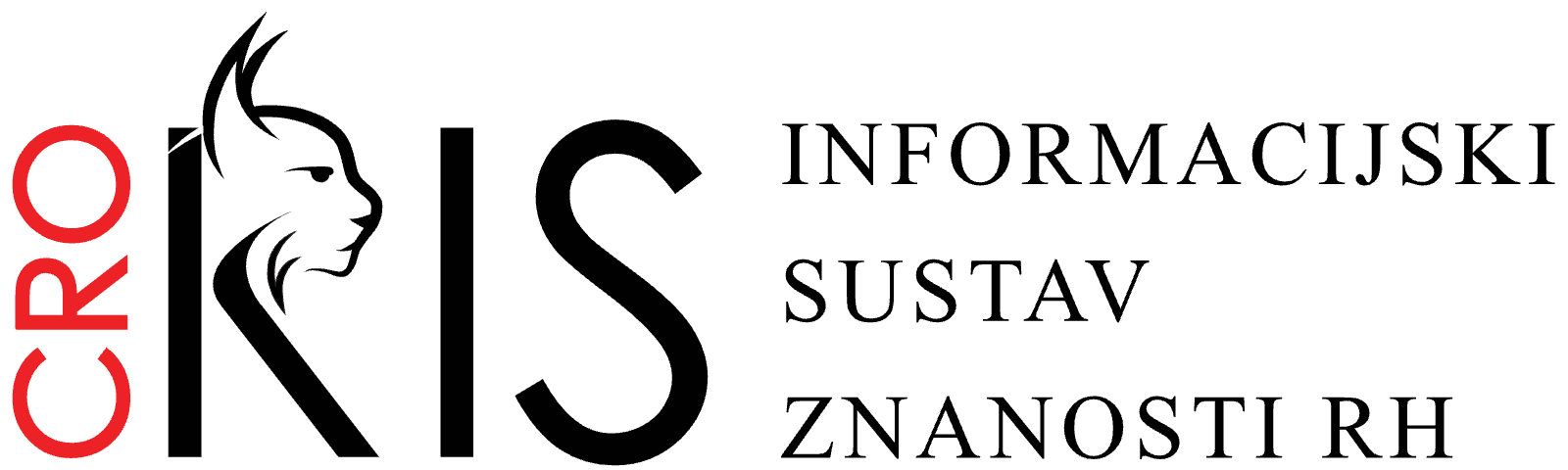 Životni ciklus istraživačkih podataka
PODACI, REPOZITORIJI I OTVORENA ZNANOST
Dabar I Hrčak I Puh
Podrška otvorenoj znanosti
Dijeljenje
Prikupljanje
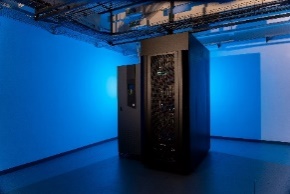 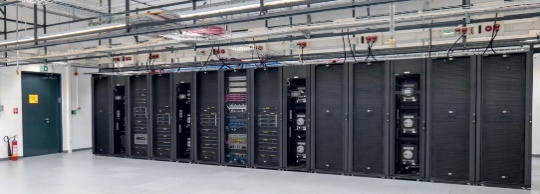 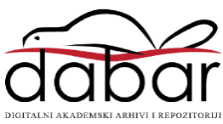 Supek
Vrančić
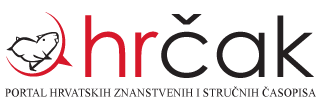 Pohrana
NAPREDNO RAČUNANJE
Superračunalo Supek I resurs Vrančić
STJECANJE HPC KOMPETENCIJA I SAVJETOVANJEHrvatski centar kompetencija za HPC
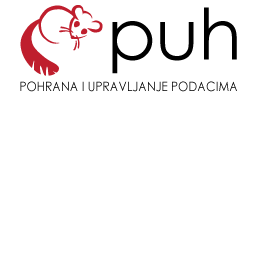 Obrada
Analiza
Edukacija i pružanje specijalizirane podrške u korištenju digitalnih resursa i usluga
Informacijski sustavi u visokom obrazovanju
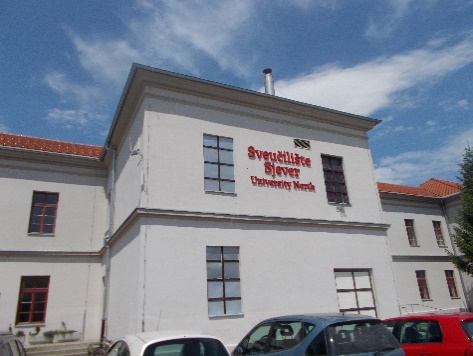 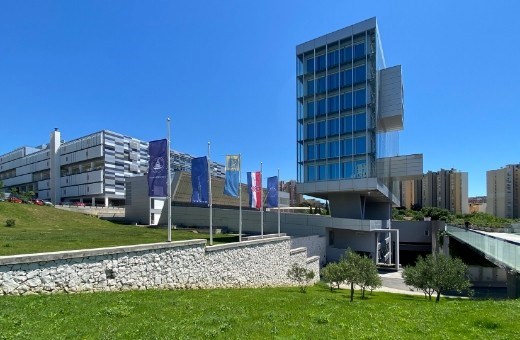 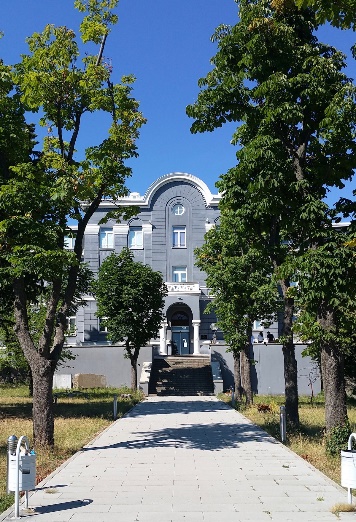 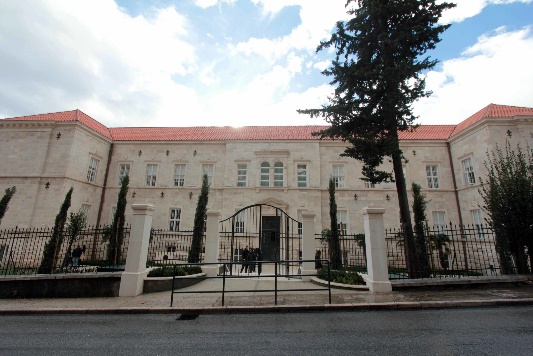 informacijski sustav studentskih prava
informacijski sustav za akreditacije  institucija VO i studijskih programa
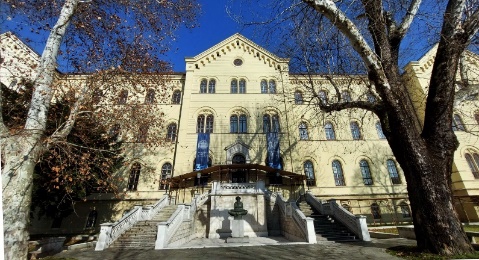 148.000+ studenata
ISSP
informacijski sustav visokih učilišta
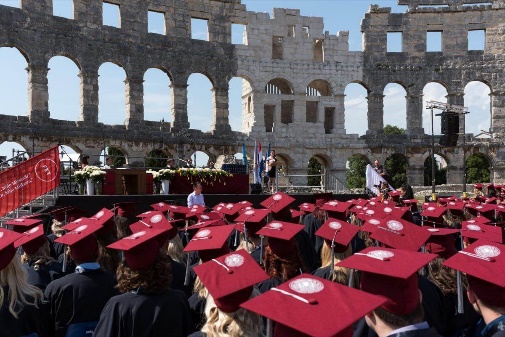 informacijski sustav akademskih kartica
MOZVAG
115+ visokih učilišta
informacijski sustav registra hrvatskog kvalifikacijskog okvira
ISVU
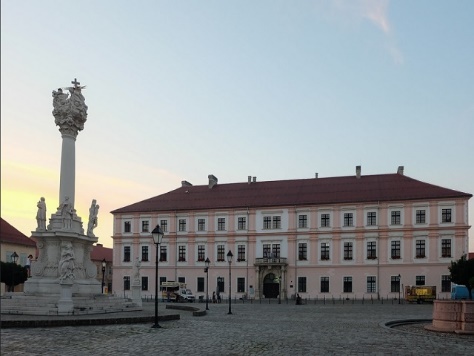 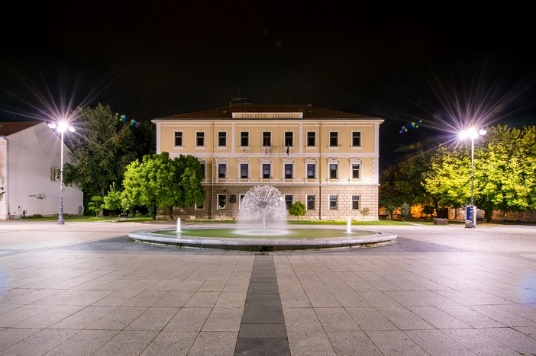 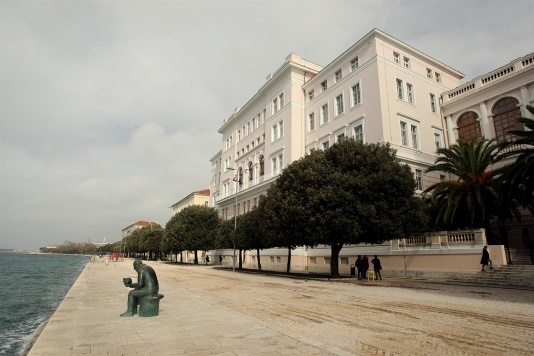 ISAK
ISRHKO
Informacijski sustav evidencija u visokom obrazovanju (ISeVO)
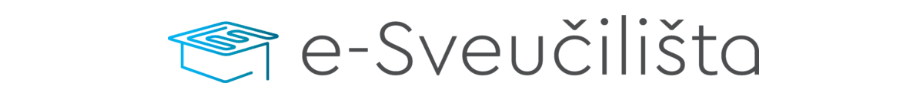 +3.000 digitalnih završnih isprava
registar studija
evidencija studenata
1.1.2024.
registar diploma
Informacijski sustav evidencija u visokom obrazovanju
digitalni registar diploma
+67.000 završnih isprava izdanih prije 2024. g.
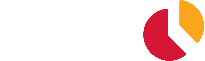 ISpPU
informacijski sustav za praćenje programskih ugovora
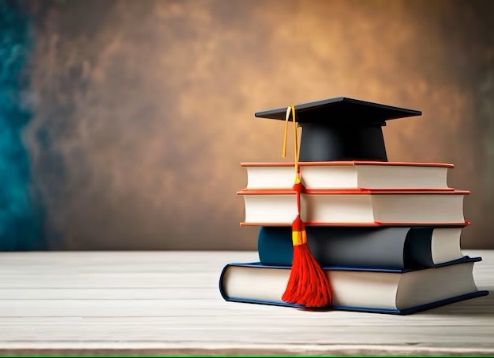 evidencija zaposlenika
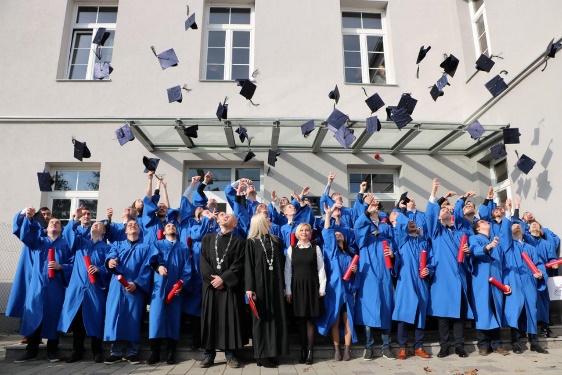 digitalne diplome
registar visokih učilišta
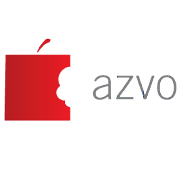 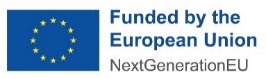 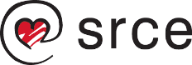 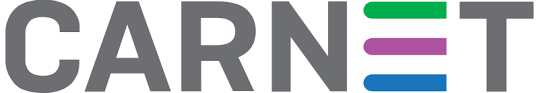 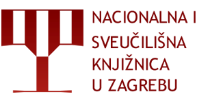 Povjerenje i e-identitet … mobilnost
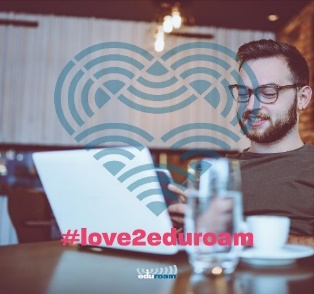 106 zemalja
autentikacijska i autorizacijska infrastruktura sustava znanosti i obrazovanja u RH
mobilnost
sigurnost
MFA
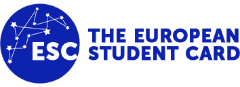 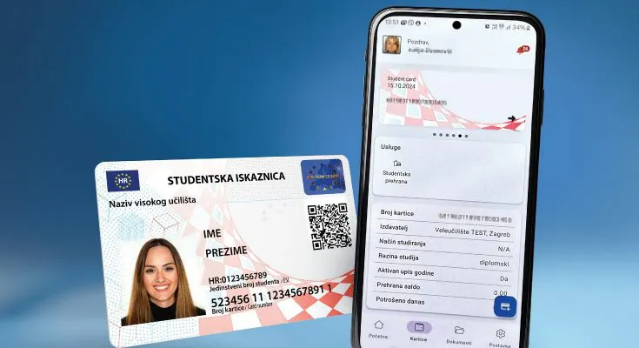 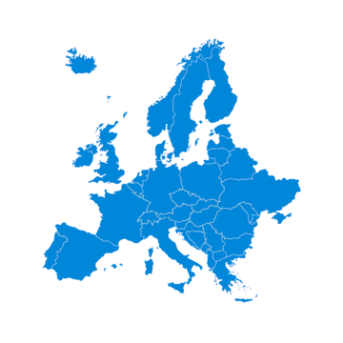 235 institucija davatelja identiteta
akademska godina 2023./2024.
unificiran, siguran, besplatan pristup mreži uporabom e-identiteta
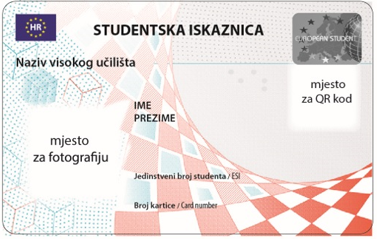 954.000+
e-identiteta (korisnika)
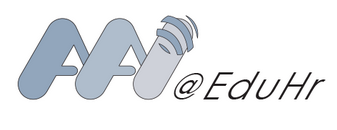 pouzdanost
akademska godina 2023./2024.
43.000+ izdanih novih iskaznica
900+ usluga dostupnih putem AAI@EduH
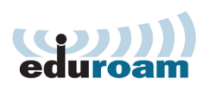 32.000+ pristupnih točaka u svijetu
Podrška digitalnom obrazovanju
31.000+ e-kolegija
62.700+ korisnika e-portfolia
202.900+ e-kolegija
sustav za e-učenje Merlin
katalog 
e-kolegija
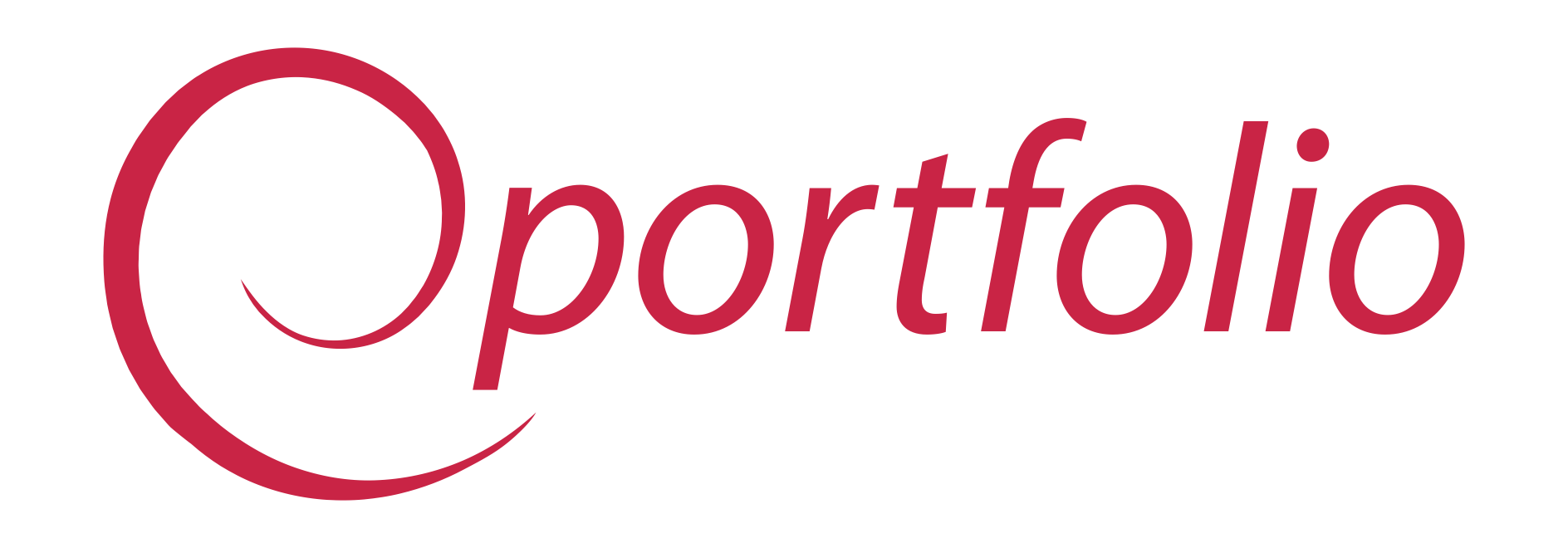 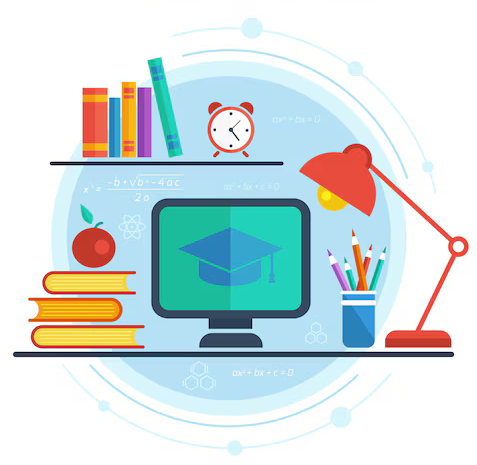 100.000+ studenata
softveri za provjeru autentičnosti radova
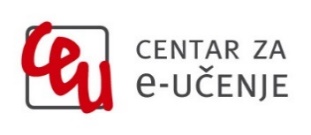 199.500+ provjera radova
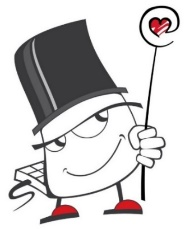 sustav za webinare
10.000+ nastavnika
1.000+ webinara
Obrazovni programi Srca
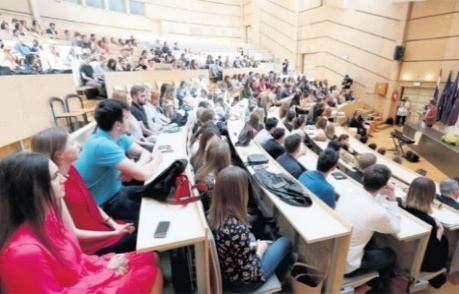 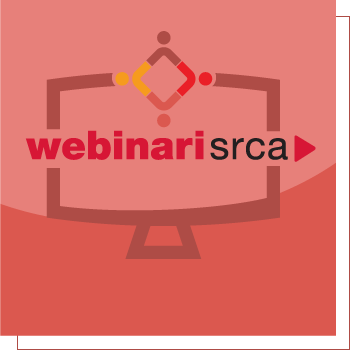 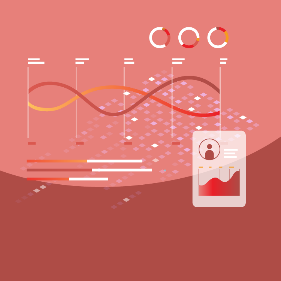 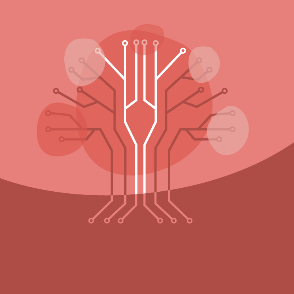 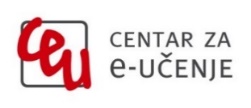 u području IKT-a
webinari
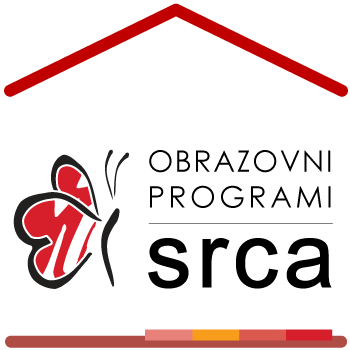 radionice
dostupna 44 tečaja uz vodstvo predavača
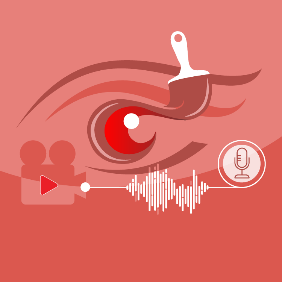 dostupan 41 tečaj za samostalno učenje
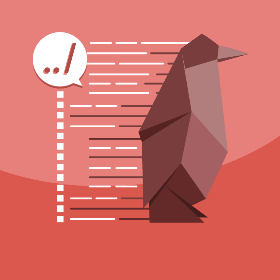 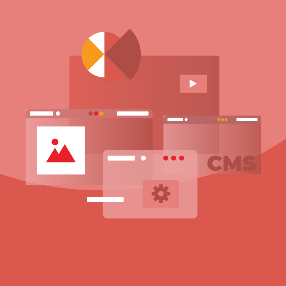 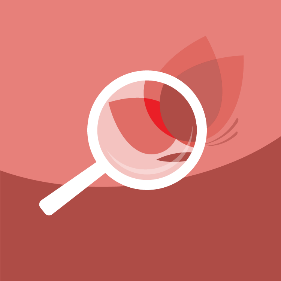 Program za zajednicu
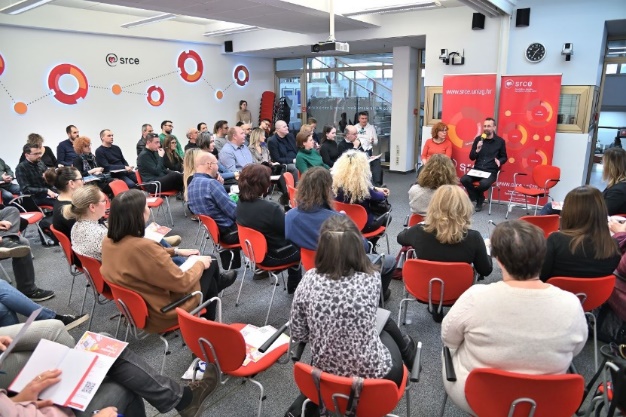 Razgovori u  Srcu 
(10)
tehnički sustavi
Dabar,
Hrčak,
Napredno računanje,
 AAI@EduHr, ISeVO
12
obilazaka podatkovnih centara
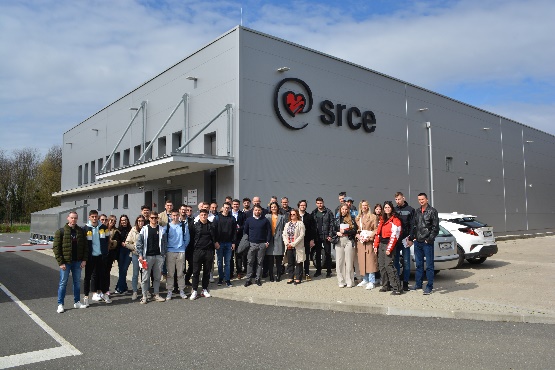 Srce Café
(9)
napredni IKT resursi
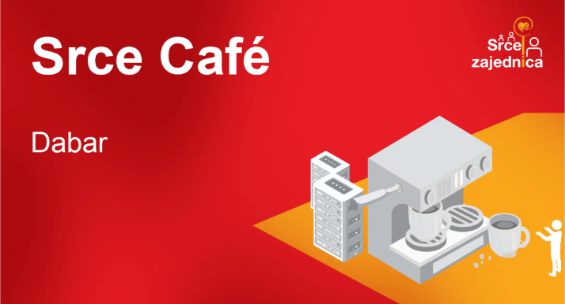 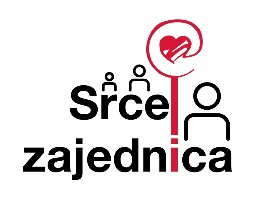 upravljanje
podatkovnim centrima
POVEZIVANJE
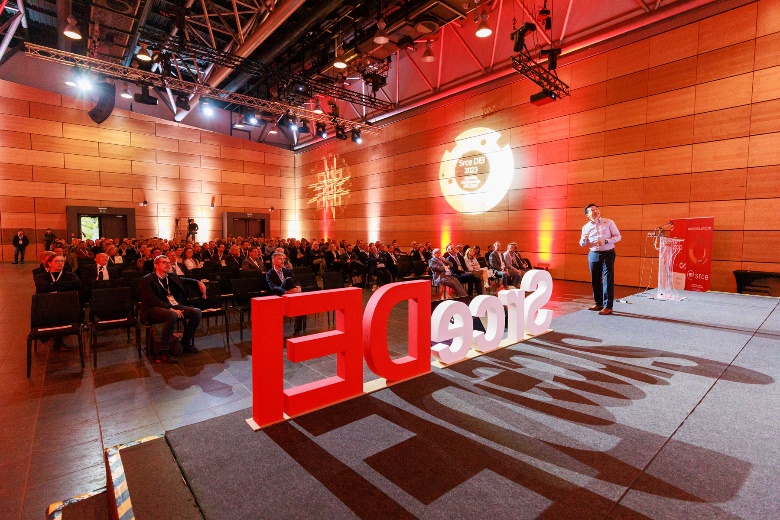 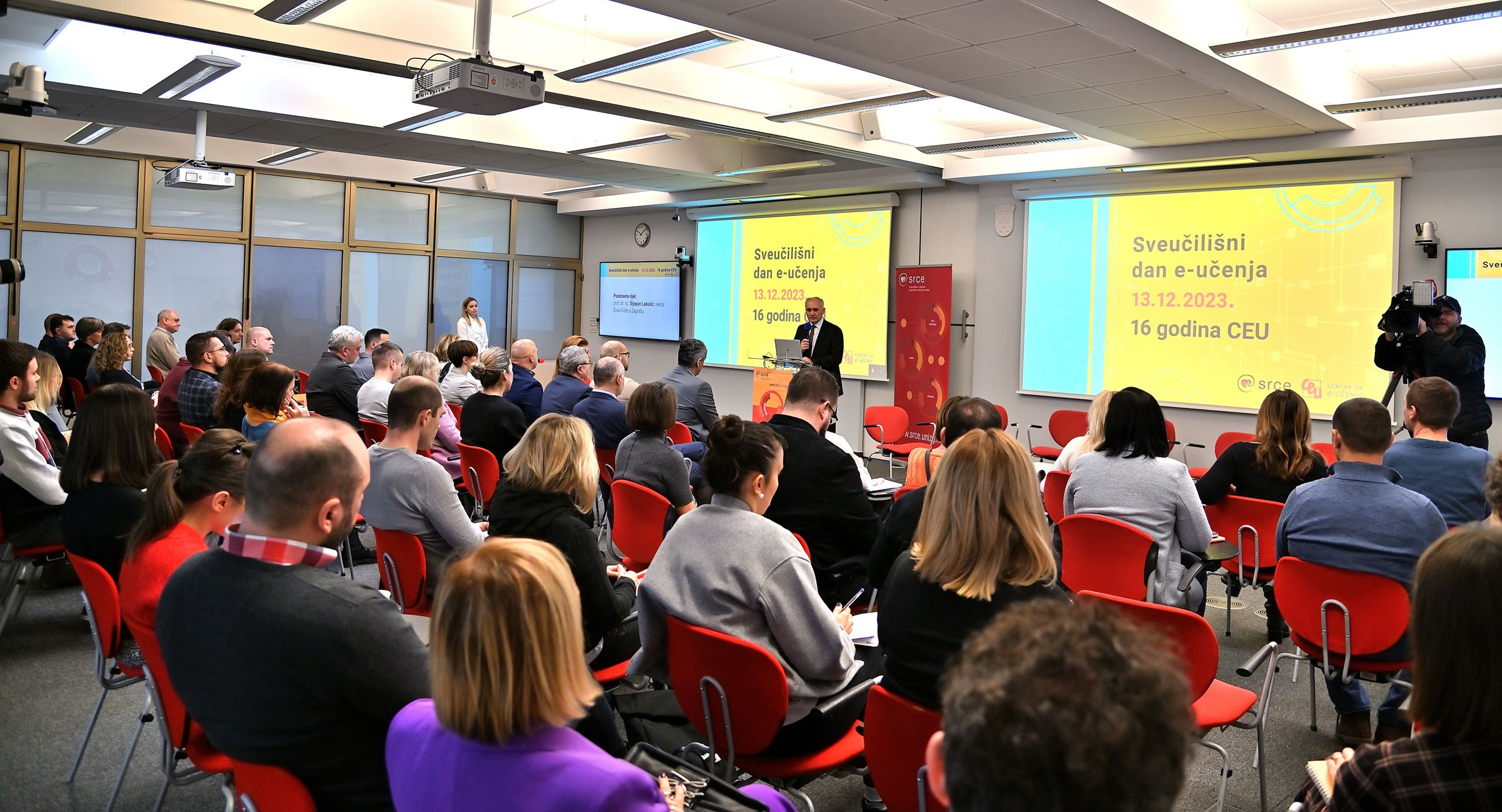 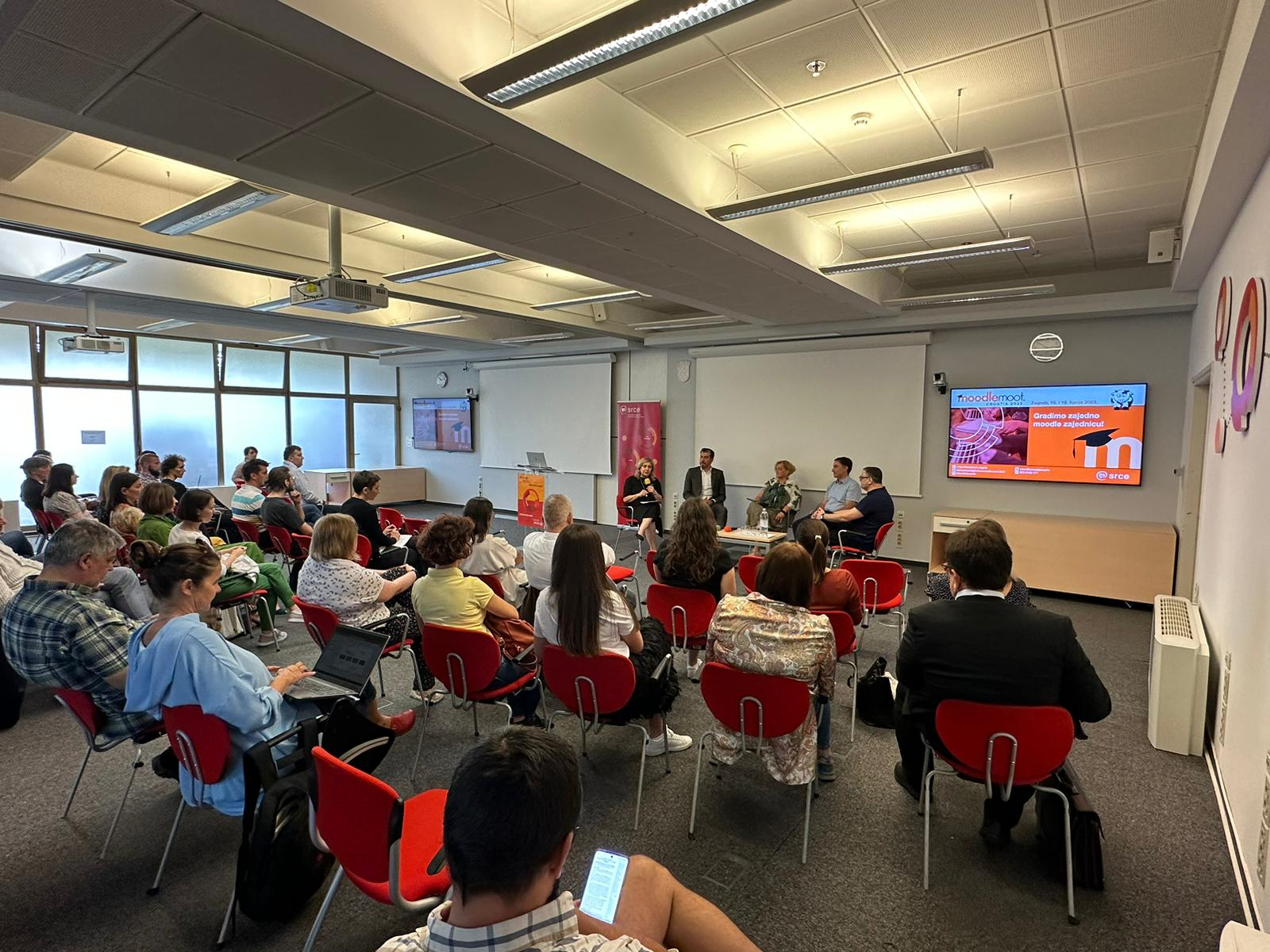 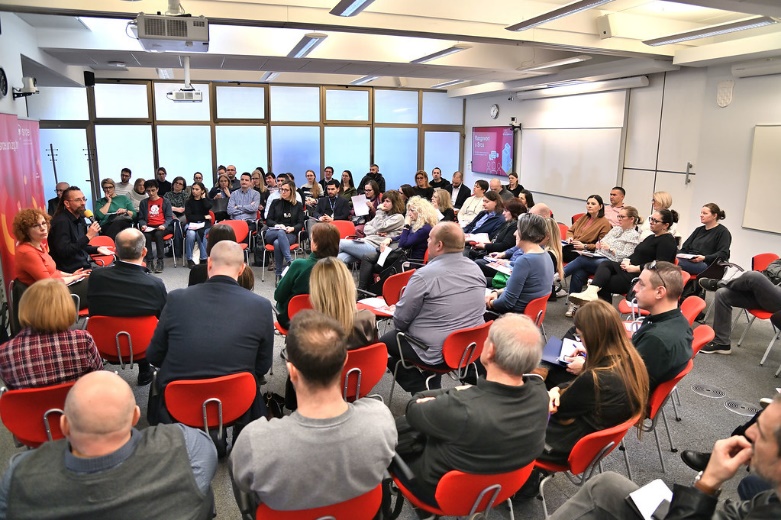 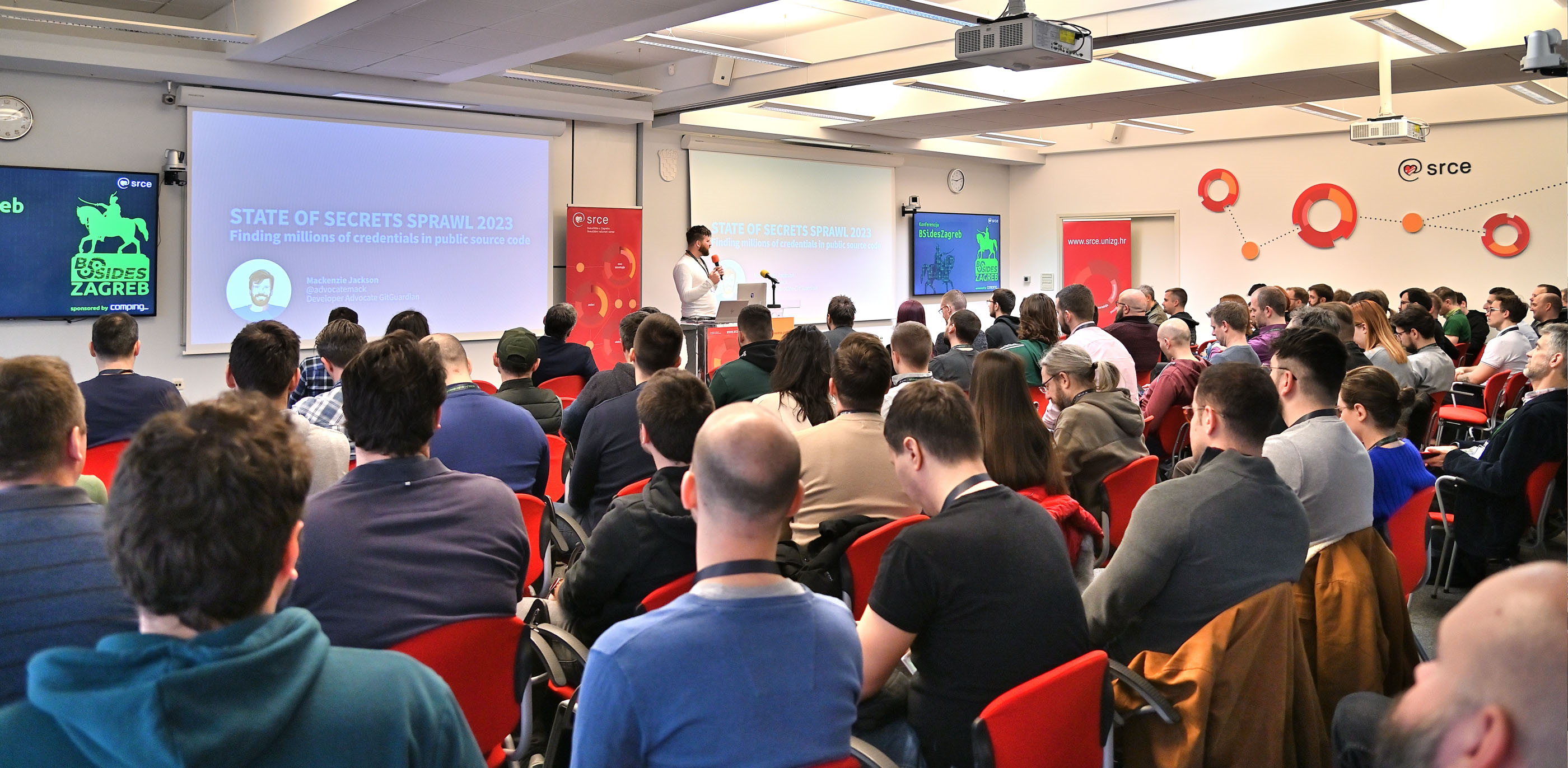 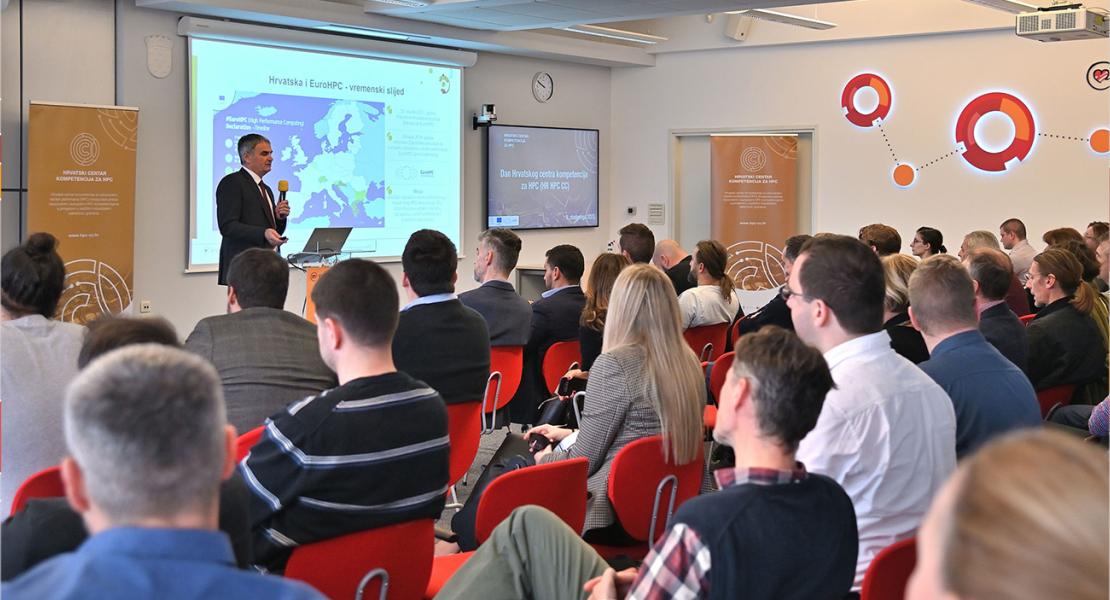 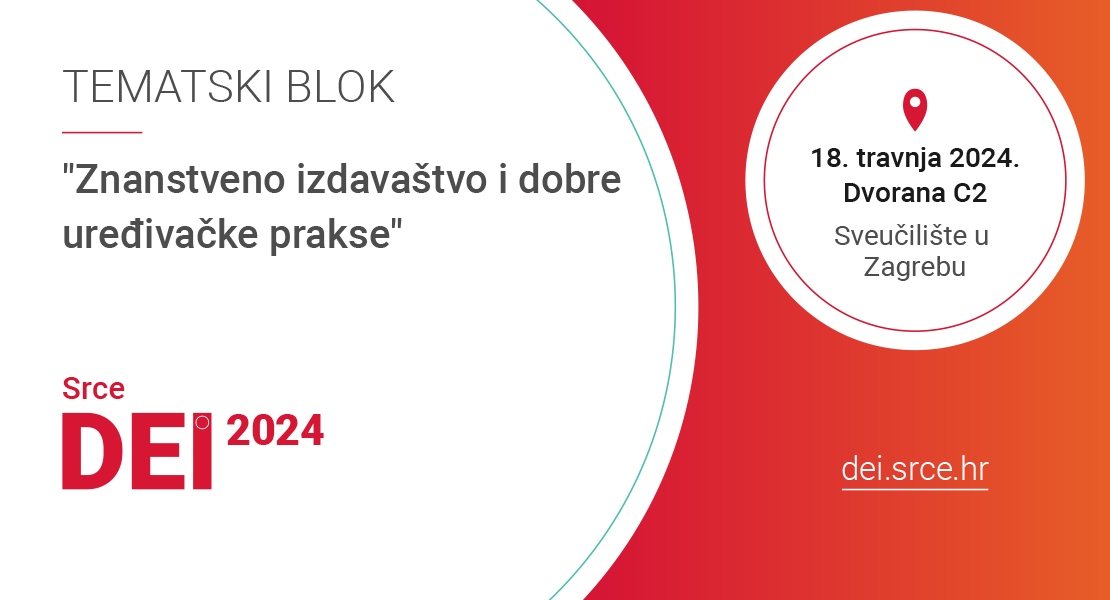 KOMUNIKACIJA
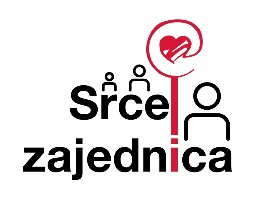 Moodlemoot Croatia 2023
15. i 16. lipnja 2023.
Sveučilišni dan e-učenja
13. prosinca 2023.
SURADNJA
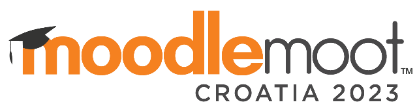 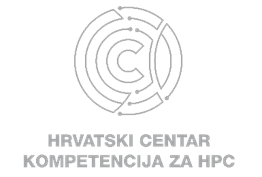 BSides 2023
3. ožujka 2023.
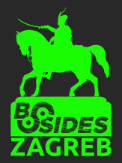 Dan Hrvatskog centra kompetencija za HPC
8. studenoga 2023.
Hvala!
Uživajte u konferenciji Srce DEI2024!